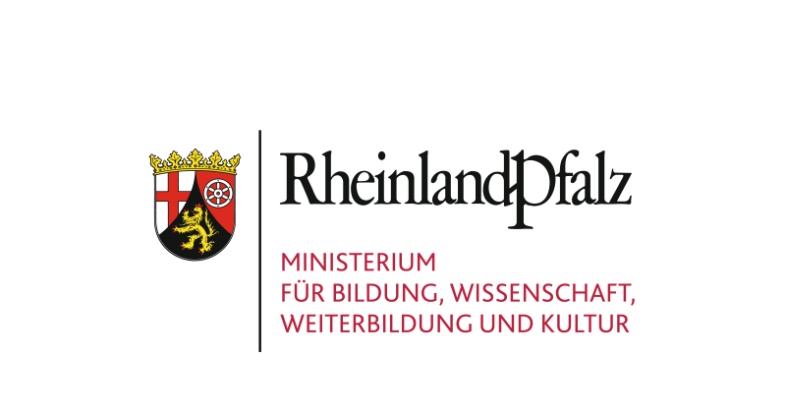 Der neue Lehrplan 
Katholische Religion SI
MINISTERIUM
FÜR BILDUNG, WISSENSCHAFT, WEITERBILDUNG UND KULTUR
Drei Säulen des Lehrplans
Konzeption und Darstellungsweise 
Handhabung
21.02.2014
Neuer Lehrplan SI - E. Middendorf
1
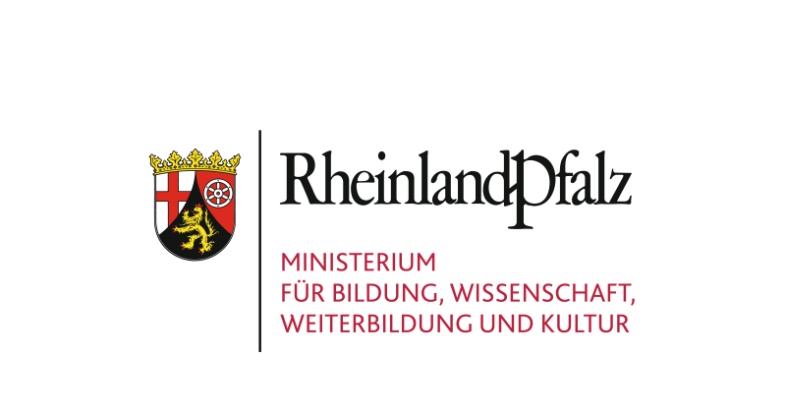 1.  Drei Säulen des Lehrplans:
MINISTERIUM
FÜR BILDUNG, WISSENSCHAFT, WEITERBILDUNG UND KULTUR
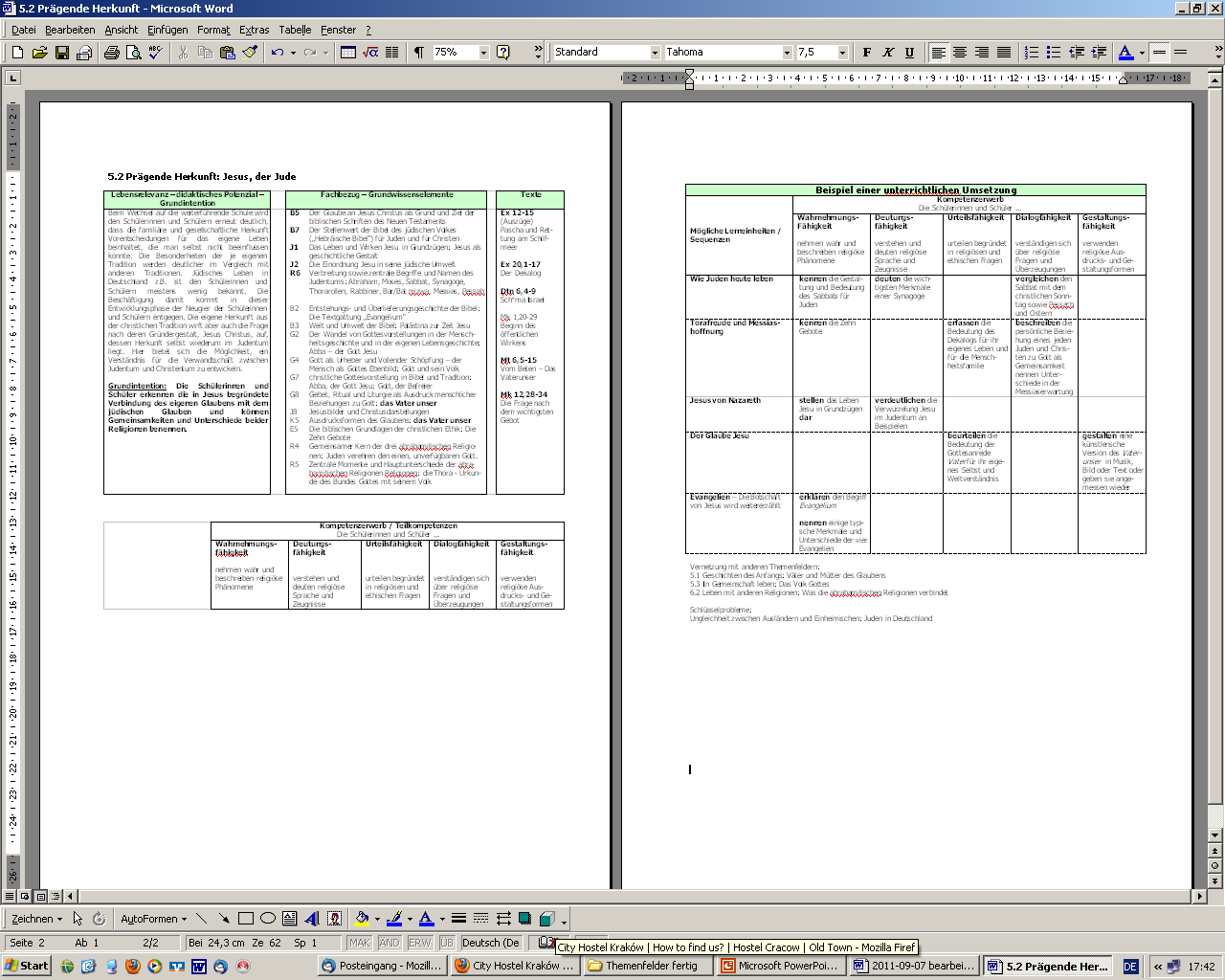 1. Orientierung an der Lebenswelt der Schülerinnen und Schüler: 
Grundintention
1
2
2. Fachwissenschaftliche Orientierung:
Grundwissen
3. Ergebnisorientierung:
Kompetenzerwerb
3
21.02.2014
Neuer Lehrplan SI - E. Middendorf
2
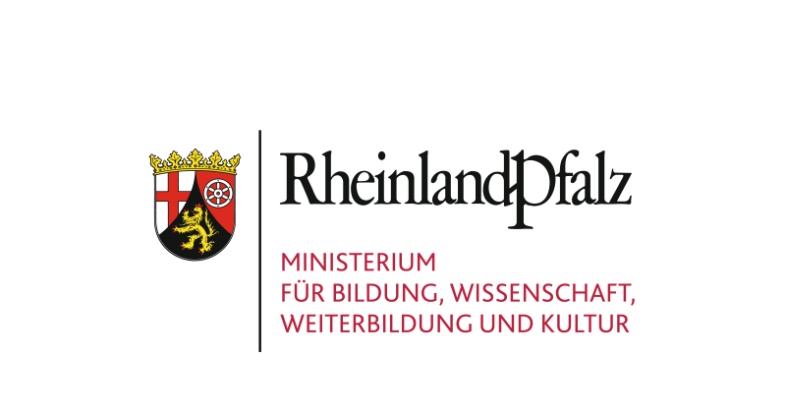 1.  Drei Säulen des Lehrplans:Kompetenzorientierung
MINISTERIUM
FÜR BILDUNG, WISSENSCHAFT, WEITERBILDUNG UND KULTUR
Wie organisieren wir guten Religionsunterricht?
Planungsorientierter Lehrplan
Beschreibung der Ergebnisse bleibt offen.
Beschreibung der Inhalte, Methoden, Medien etc.
unterrichtliche Umsetzung
Unterrichtsertrag ?
Stoffmenge ?
Ergebnisorientierter Lehrplan
Inhalte, Methoden, Medien etc. sind frei wählbar.
Beschreibung der Ergebnisse in Form von Kompetenzen
unterrichtliche Umsetzung
21.02.2014
Neuer Lehrplan SI - E. Middendorf
3
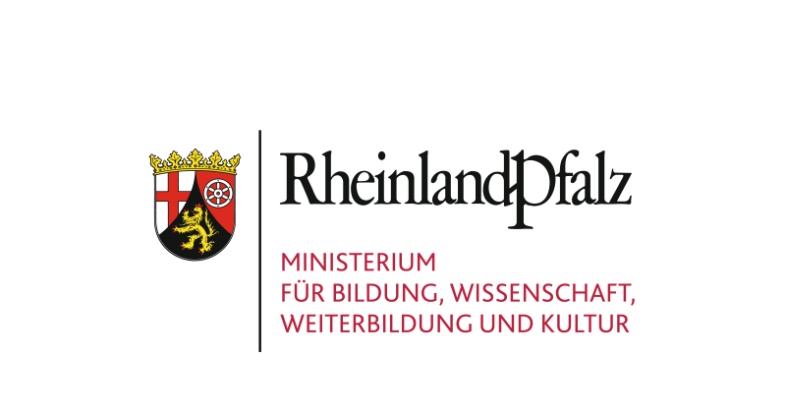 1.  Drei Säulen des Lehrplans:Kompetenzorientierung
MINISTERIUM
FÜR BILDUNG, WISSENSCHAFT, WEITERBILDUNG UND KULTUR
Kompetenzen

Wahrnehmungs-fähigkeit
Deutungs-fähigkeit
Urteilsfähigkeit
Dialogfähigkeit
Gestaltungs-fähigkeit
maximal 240 planbare Einzelstunden
Inwiefern trägt jede Unterrichtseinheit zum Erwerb aller fünf Kompetenzen bei?
120 Stunden nicht verplant
21.02.2014
Neuer Lehrplan SI - E. Middendorf
4
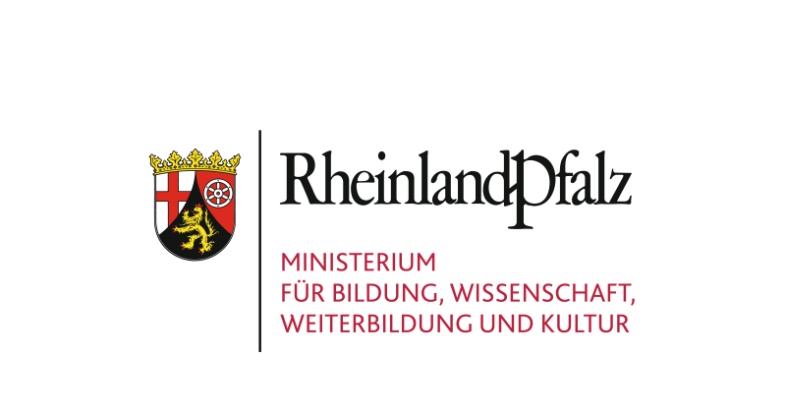 Drei Säulen des Lehrplans:Fachwissen
MINISTERIUM
FÜR BILDUNG, WISSENSCHAFT, WEITERBILDUNG UND KULTUR
Kein bloßes Faktenwissen, sondern
anschlussfähiges,
vernetztes,
strukturiertes Grundwissen 
(DBK 2004)
Karikatur: Gerhard Mester
21.02.2014
Neuer Lehrplan SI - E. Middendorf
5
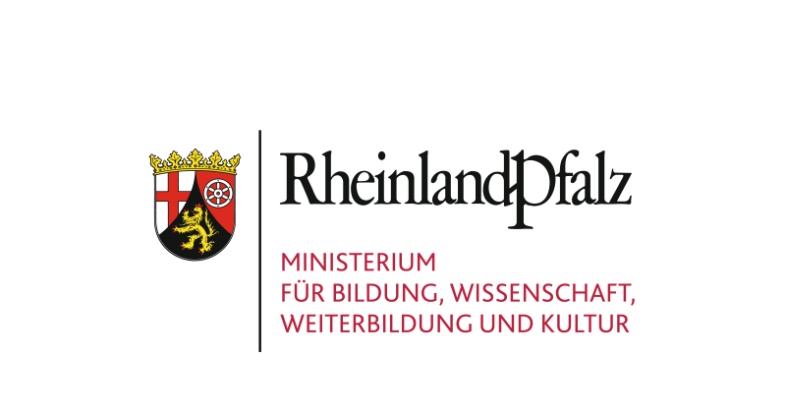 Drei Säulen des Lehrplans:Fachwissen
MINISTERIUM
FÜR BILDUNG, WISSENSCHAFT, WEITERBILDUNG UND KULTUR
Grundwissens-bereiche
Bibel, religiöse Sprache
Gott
Jesus Christus
Kirche
Religionen / Weltansch.
Ethik
Kompetenzen

Wahrnehmungs-fähigkeit
Deutungs-fähigkeit
Urteilsfähigkeit
Dialogfähigkeit
Gestaltungs-fähigkeit
maximal 240 planbare Einzelstunden
Inwiefern trägt jede Unterrichtseinheit zum Erwerb aller fünf Kompetenzen bei?
Inwiefern trägt jede Unterrichtseinheit zum Aufbau von Grundwissen bei?
120 Stunden nicht verplant
21.02.2014
Neuer Lehrplan SI - E. Middendorf
6
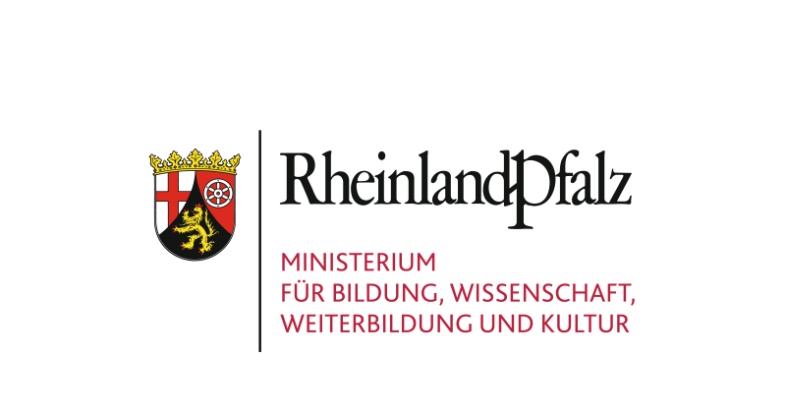 Drei Säulen des Lehrplans:Schülerorientierung
MINISTERIUM
FÜR BILDUNG, WISSENSCHAFT, WEITERBILDUNG UND KULTUR
Religiöse Bildung als einer von vier Modi der Welterschließung, Religionsunterricht als Ort systematischer Auseinandersetzung mit Fragen konstitutiver Rationalität (Baumert)
Kognitiv-instrumentelle Modellierung der Welt
Ästhetisch-expressive Begegnung und Gestaltung
Normativ-evaluative Auseinandersetzung mit Wirtschaft und Gesellschaft
Formen konstitutiver Rationalität
21.02.2014
Neuer Lehrplan SI - E. Middendorf
7
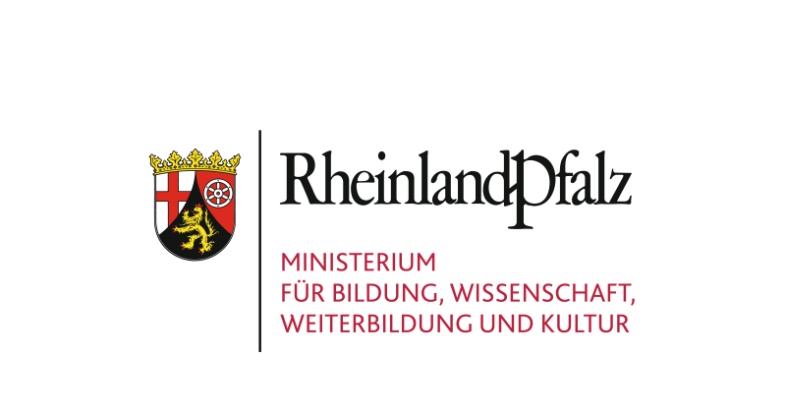 Drei Säulen des Lehrplans:Schülerorientierung
MINISTERIUM
FÜR BILDUNG, WISSENSCHAFT, WEITERBILDUNG UND KULTUR
Religiöse Bildung als einer von vier Modi der Welterschließung, Religionsunterricht als Ort systematischer Auseinandersetzung mit Fragen konstitutiver Rationalität (Baumert)
Was schuldet der Religionsunterricht den Schülerinnen und Schülern?
21.02.2014
Neuer Lehrplan SI - E. Middendorf
8
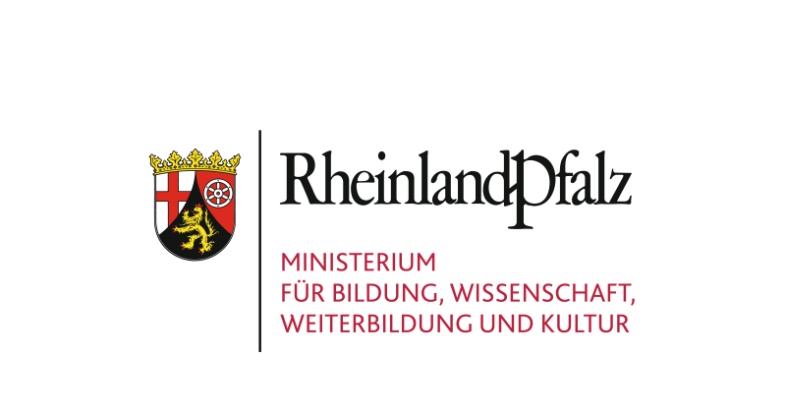 Drei Säulen des Lehrplans:Schülerorientierung
MINISTERIUM
FÜR BILDUNG, WISSENSCHAFT, WEITERBILDUNG UND KULTUR
Kompetenzen

Wahrnehmungs-fähigkeit
Deutungs-fähigkeit
Urteilsfähigkeit
Dialogfähigkeit
Gestaltungs-fähigkeit
Grundwissensbereiche
Bibel, religiöse Sprache
Gott
Jesus Christus
Kirche
Religionen / Weltansch.
Ethik
maximal 240 planbare Einzelstunden
Themenfeld
Inwiefern trägt jede Unterrichtseinheit zum Erwerb aller fünf Kompetenzen bei?
Themenfeld
Inwiefern trägt jede Unterrichtseinheit zum Aufbau von Grundwissen bei?
Themenfeld
Wie lassen sich Erwerbssituationen schaffen, die der Lebenssituation der Schülerinnen und Schüler entsprechen?
120 Stunden nicht verplant
21.02.2014
Neuer Lehrplan SI - E. Middendorf
9
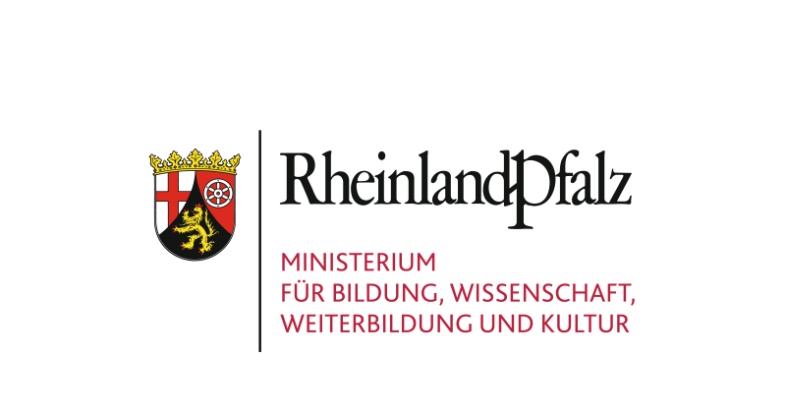 2.  KonzeptionThemenfelder
MINISTERIUM
FÜR BILDUNG, WISSENSCHAFT, WEITERBILDUNG UND KULTUR
5. Gemeinden entfalten viele Aktivitäten aus dem Geist Jesu.
4. Christliche Gemeinden feiern bis heute  dieses Mahl als Eucharistie / Abendmahl
Schülerorientierung
Fachorientierung
In Gemeinschaft leben      :
Das Volk Gottes


Korrelation
1. Menschen leben in verschiedenartigen Gemeinschaften.
3. Die Mahlgemeinschaft Jesu mit seinen Freunden gipfelt im Abschiedsmahl kurz vor seinem Tod.
Elementarisierung
2. Menschen leben in Religionsgemeinschaften.
21.02.2014
Neuer Lehrplan SI - E. Middendorf
10
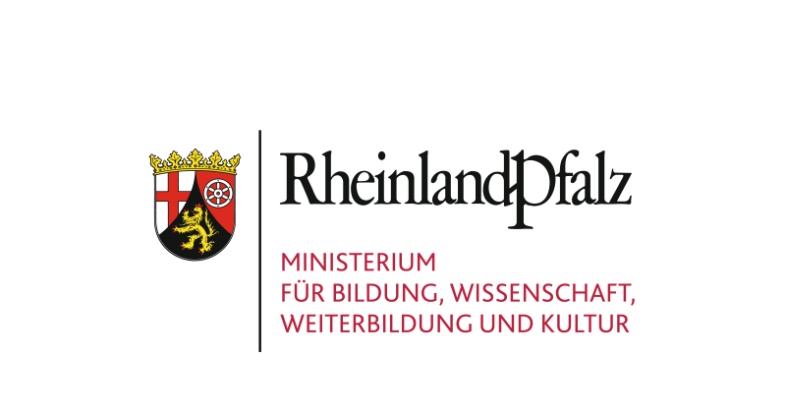 2.  KonzeptionThemenfelder
MINISTERIUM
FÜR BILDUNG, WISSENSCHAFT, WEITERBILDUNG UND KULTUR
5/6
5.1 	 Unsere Anfänge: Väter und Mütter des Glaubens
5.2 	 Prägende Herkunft: Jesus, der Jude
5.3 	 In Gemeinschaft leben: Das Volk Gottes
6.1 	 Entscheidungen treffen: Gut und Böse
6.2 	 Leben mit anderen Religionen: Was die abrahamitischen Religionen verbindet
6.3 	 Von einer besseren Welt erzählen: Das Reich Gottes
7/8
7.1 	 Protestieren und Aufbegehren: Prophetisches Handeln
7.2 	 Vom Umgang mit Freiheit: Gebot und Gewissen
8.1 	 Die Welt verstehen: Naturwissenschaft und Mythen
8.2 	 Einsamkeit, Trennung und Tod: Gefährdungen des Lebens – Erlösung im Glauben 
8.3 	 Konfessionen wahrnehmen und verstehen: Reformation und Ökumene
9.1 	 Beziehungen gestalten: Freundschaft – Liebe – Partnerschaft
9.2 	 Nach Gerechtigkeit streben: Gleiche Lebensbedingungen für alle
9.3 	 Dem Lebenssinn auf der Spur: Jesus Christus – dem Auferstandenen nachfolgen
10.1 Fragen und suchen: Existiert Gott? 
10.2 Dem Zeitgeist widerstehen: Kirche und Diktatur
10.3 Das Leben verantworten: Grundfragen medizinischer Ethik
9/10
21.02.2014
Neuer Lehrplan SI - E. Middendorf
11
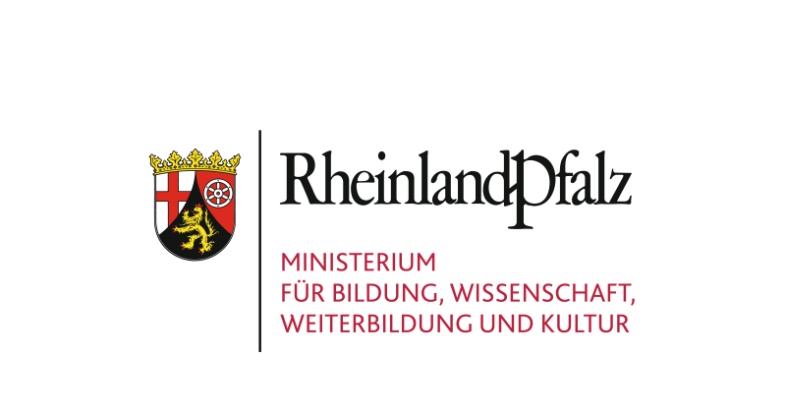 2.  KonzeptionGrundwissenselemente
MINISTERIUM
FÜR BILDUNG, WISSENSCHAFT, WEITERBILDUNG UND KULTUR
21.02.2014
Neuer Lehrplan SI - E. Middendorf
12
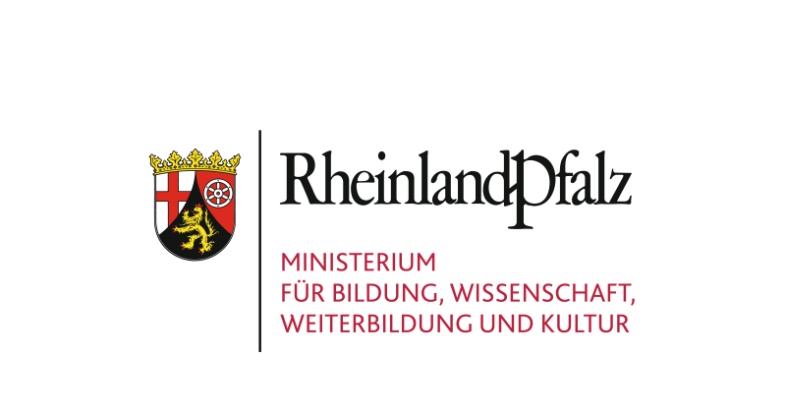 2.  KonzeptionGrundwissenselemente
MINISTERIUM
FÜR BILDUNG, WISSENSCHAFT, WEITERBILDUNG UND KULTUR
R1  Weltdeutungen als Antworten auf die Frage nach der Herkunft und Zukunft des eigenen Lebens: Weltanschauungen und Religionen.
Jedes Element des Grundwissensbereichs 
entfaltet sich im Laufe der Schuljahre 
und führt zu aufbauendem Lernen.
5.1 Unsere Anfänge: Väter und Mütter des Glaubens / Väter- und Müttergeschichten der Genesis thematisieren und deuten menschliche Grunderfahrungen.
5.3 In Gemeinschaft leben: Das Volk Gottes / Sakramente deuten und begleiten das Leben.
6.3 Von einer besseren Welt erzählen: Das Reich Gottes / Weltdeutung aus der Perspektive der Reich Gottes Botschaft
7.1 Protestieren und Aufbegehren: Prophetisches Handeln / Unrecht aufspüren
8.1 Die Welt verstehen: Naturwissenschaft und Mythen / Interpretation von Weltbildern, religiöse Deutungen
21.02.2014
Neuer Lehrplan SI - E. Middendorf
13
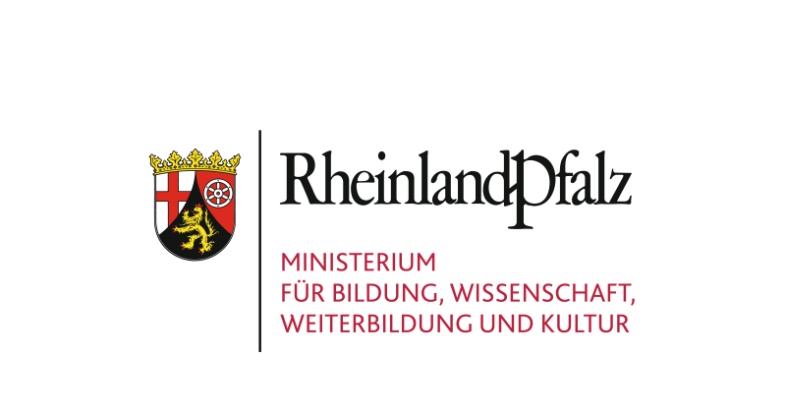 2.  KonzeptionGrundwissenselemente
MINISTERIUM
FÜR BILDUNG, WISSENSCHAFT, WEITERBILDUNG UND KULTUR
Jedem Themenfeld werden passende Grundwissenselemente zugeordnet.
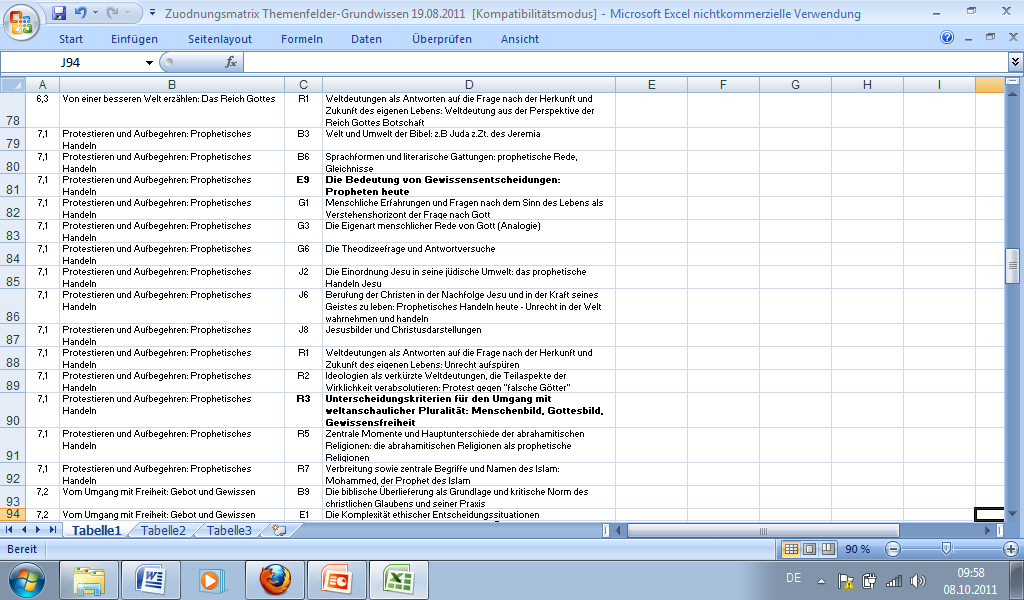 21.02.2014
Neuer Lehrplan SI - E. Middendorf
14
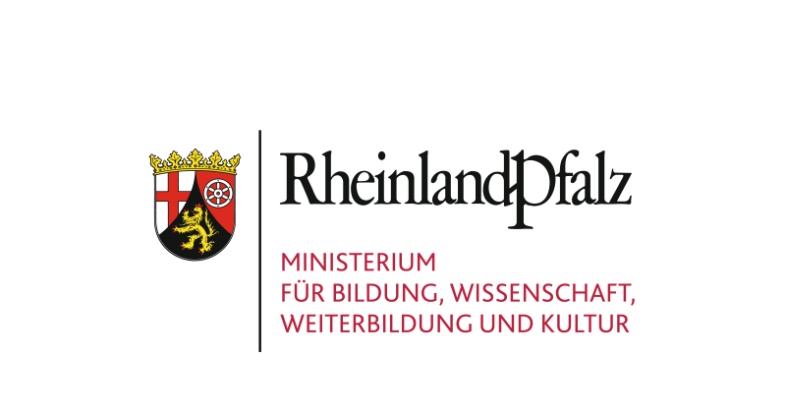 2.  KonzeptionGrundwissenselemente
MINISTERIUM
FÜR BILDUNG, WISSENSCHAFT, WEITERBILDUNG UND KULTUR
Jedes Grundwissenselement kommt mehrfach vor,
davon einmal schwerpunktmäßig.
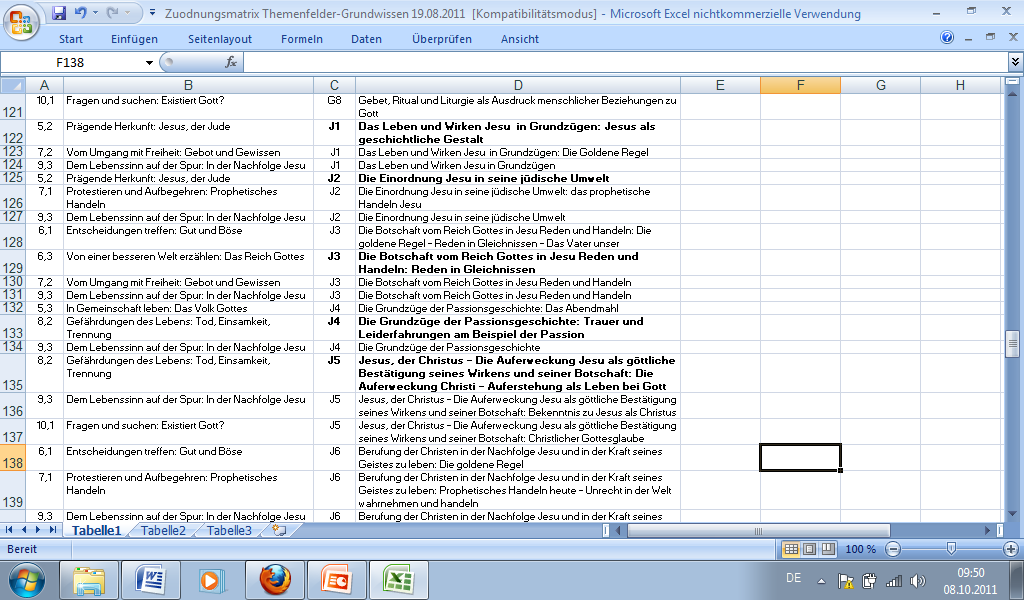 21.02.2014
Neuer Lehrplan SI - E. Middendorf
15
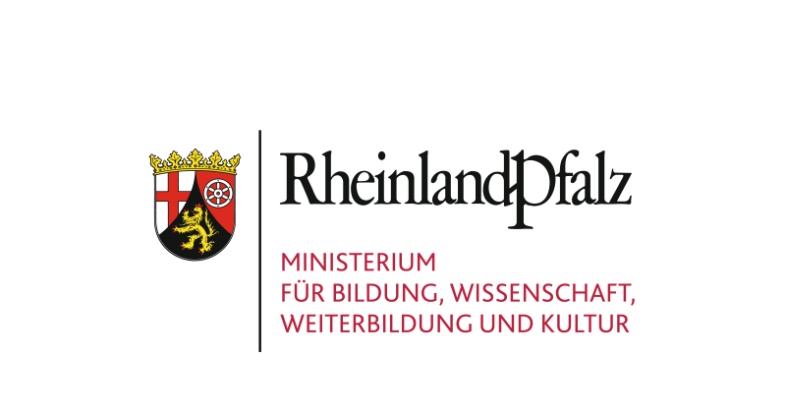 HandhabungAuswahl von Themenfeldern
MINISTERIUM
FÜR BILDUNG, WISSENSCHAFT, WEITERBILDUNG UND KULTUR
Auswahl eines der Themenfelder, das dem Entwicklungsstand und der Lebenssituation der Schülerinnen und Schüler entspricht, anhand  der Grundintention
Planung einer Unterrichtsreihe mit eigenen Lernsequenzen und eigenen Kompetenzzielen
oder
unter Beachtung der Grundwissenselemente und Basistexte  sowie der Vorgabe, dass alle Kompetenzbereiche angesprochen werden müssen
Planung einer Unterrichtsreihe aus den vorgeschlagenen Lernsequenzen und den zugehörigen Kompetenzen
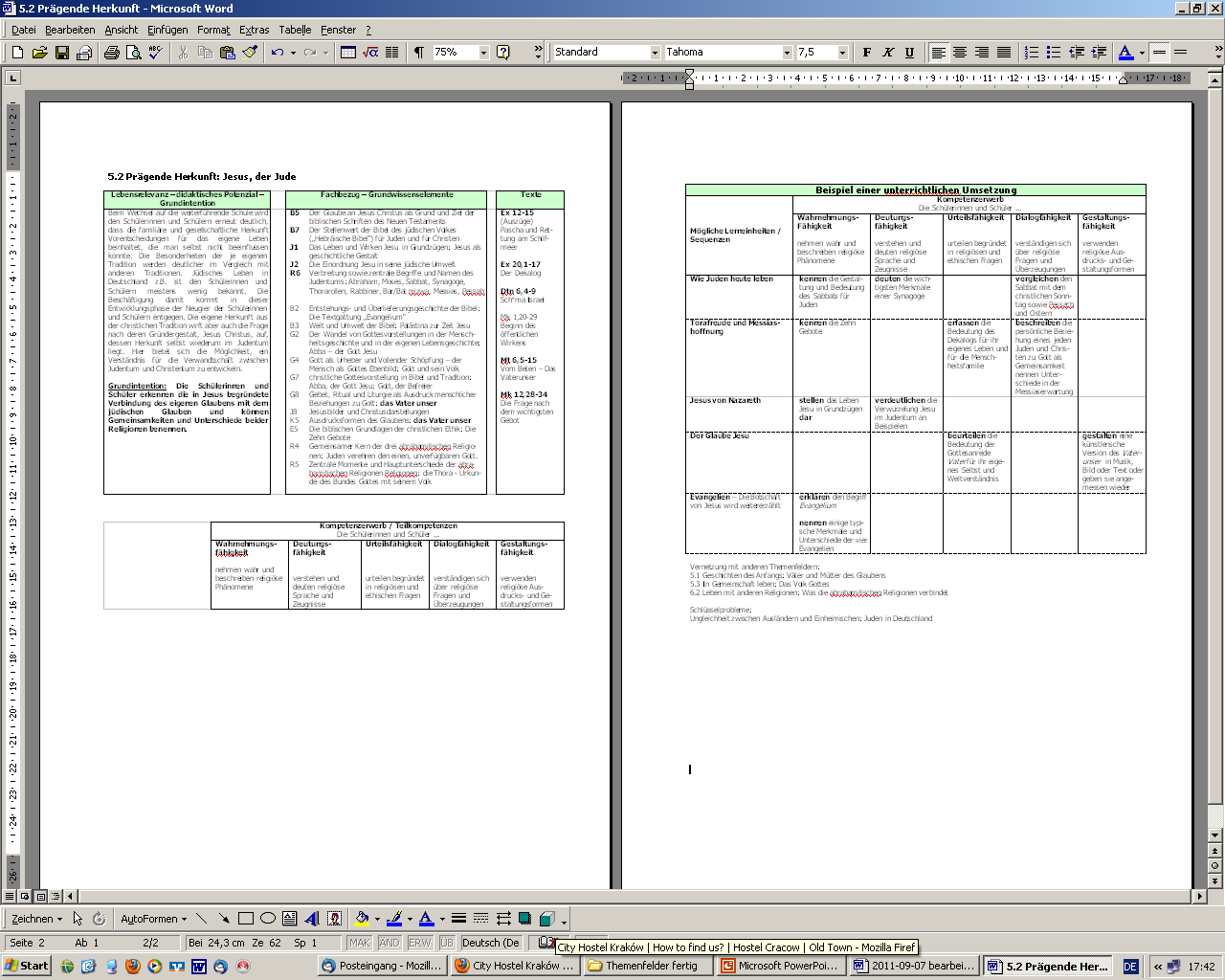 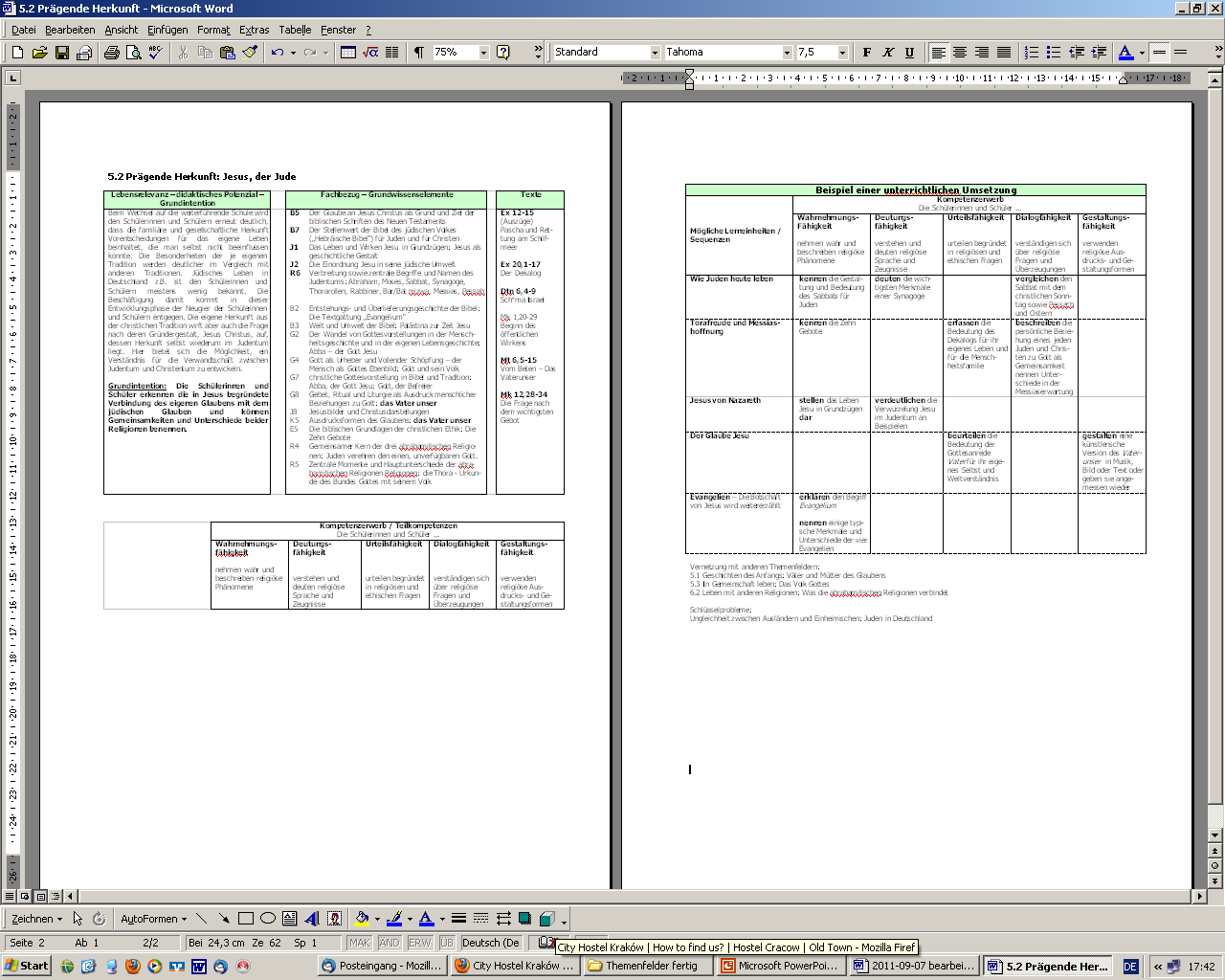 21.02.2014
Neuer Lehrplan SI - E. Middendorf
16
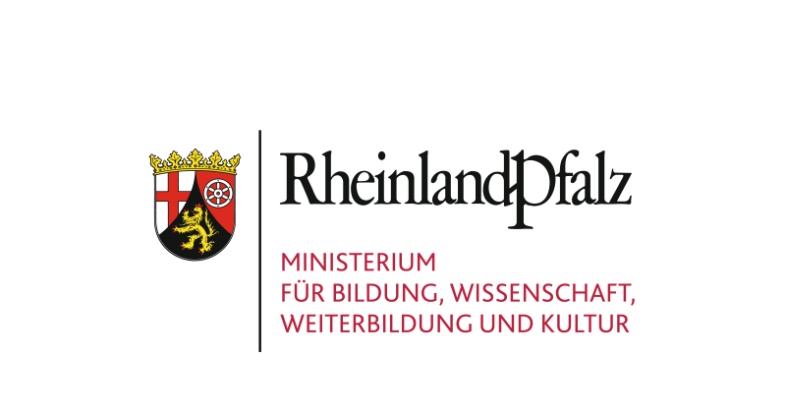 HandhabungAbfolge der Themenfelder
MINISTERIUM
FÜR BILDUNG, WISSENSCHAFT, WEITERBILDUNG UND KULTUR
Innerhalb einer Doppeljahrgangsstufe ist die Abfolge der Themenfelder variabel.
Kriterien für die Auswahl:
 lokale Gegebenheiten
 Absprachen über fächerverbindenden Unterricht
 Besonderheiten der Lerngruppe
 …
Schuleigene Arbeitspläne!
Beispiel:
5/6
5.1 	 Unsere Anfänge: Väter und Mütter des Glaubens
5.2 	 Prägende Herkunft: Jesus, der Jude
5.3 	 In Gemeinschaft leben: Das Volk Gottes
6.1 	 Entscheidungen treffen: Gut und Böse
6.2 	 Leben mit anderen Religionen: Was die abrahamitischen Religionen verbindet
6.3 	 Von einer besseren Welt erzählen: Das Reich Gottes
21.02.2014
Neuer Lehrplan SI - E. Middendorf
17
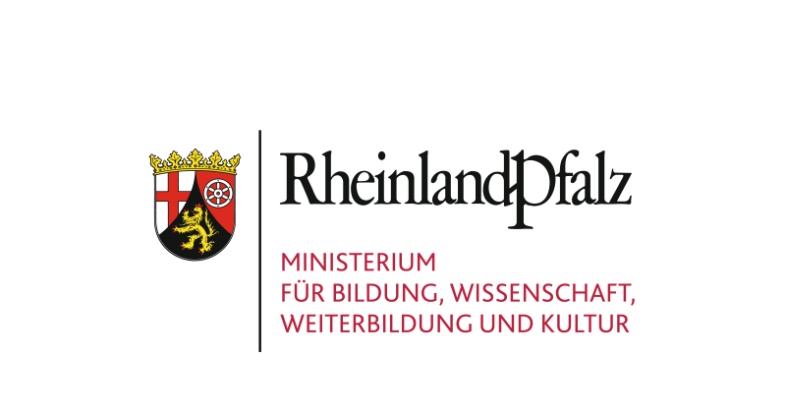 HandhabungPlanung eigener Lernsequenzen
MINISTERIUM
FÜR BILDUNG, WISSENSCHAFT, WEITERBILDUNG UND KULTUR
Welche Unterrichtsinhalte will ich vermitteln?
Mit welchen Unterrichtsinhalten unterstütze ich diese Entwicklung?
Vor welchen Entwicklungsaufgaben stehen meine Schülerinnen und Schüler?
Wie bringe ich diese Inhalte zu den Schülerinnen und Schülern?
21.02.2014
Neuer Lehrplan SI - E. Middendorf
18
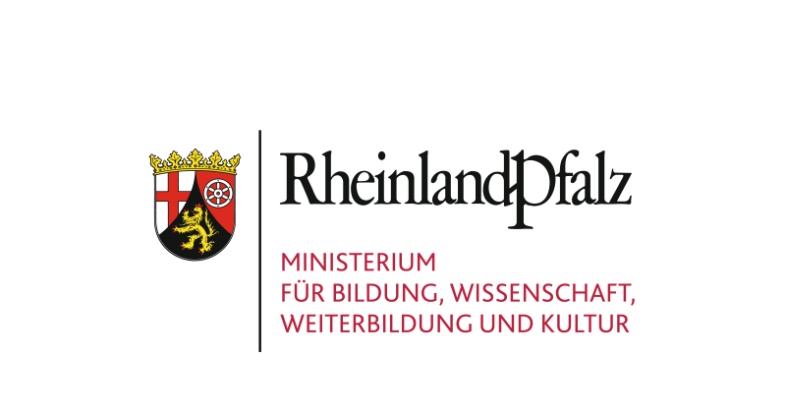 HandhabungPlanung eigener Lernsequenzen
MINISTERIUM
FÜR BILDUNG, WISSENSCHAFT, WEITERBILDUNG UND KULTUR
Beispiel:
9/10
5. Wie Menschen im Glauben an Gott Befreiung erfahren
4. Gottesvorstellungen in den Religionen
G1
R2
Apg 2,1-13
Apg 2,1-13
Fragen und suchen	:
Existiert Gott?


G1
G1 Menschliche Erfahrungen und Fragen nach dem Sinn des Lebens als Verstehenshorizont der Frage nach Gott
R2 Ideologien als  verkürzte Weltdeutungen, die Teilaspekte der Wirklichkeit verabsolutieren
Apg 2,1-13 Das Pfingstereignis
G1
Apg 2,1-13
1. Lebenssituationen, in denen die Frage nach Gott bedeutsam wird
3. Wie man sinnvoll über Gott sprechen kann
G1
2. Warum Menschen den Gottesgedanken ablehnen
21.02.2014
Neuer Lehrplan SI - E. Middendorf
19
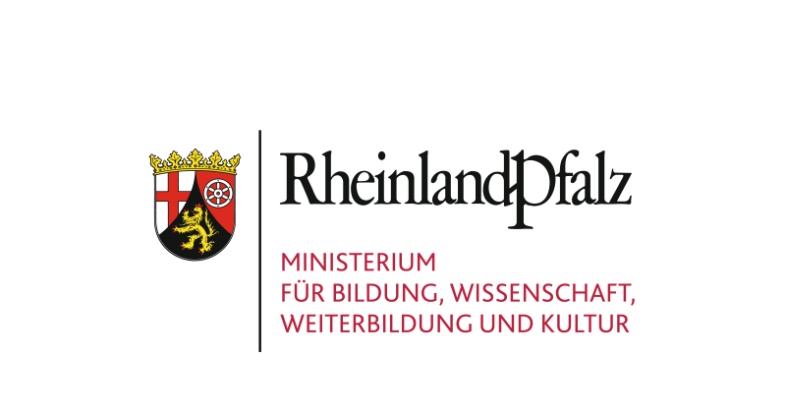 HandhabungGrundwissenselemente
MINISTERIUM
FÜR BILDUNG, WISSENSCHAFT, WEITERBILDUNG UND KULTUR
Im Lehrplan wird jedes Grundwissenselement mehrmals angesprochen. Innerhalb dieses mehrfachen Vorkommens soll es einmal einen Schwerpunkt bekommen.

Beispiel:   G6 Die Theodizeefrage und Antwortversuche

7.1 Protestieren und Aufbegehren: Prophetisches Handeln
             Aufbegehren gegen Gott angesichts des Leids
8.2 Einsamkeit, Trennung und Tod: Gefährdungen des Lebens – Erlösung im Glauben
             Erfahrung des Leids als Anfrage an Gott formulieren
10.1 Fragen und suchen: Existiert Gott? 
             Begriff der Theodizee
10.2 Dem Zeitgeist widerstehen: Kirche und Diktatur
            Theodizee nach Auschwitz
G6
G6
G6
G6
21.02.2014
Neuer Lehrplan SI - E. Middendorf
20
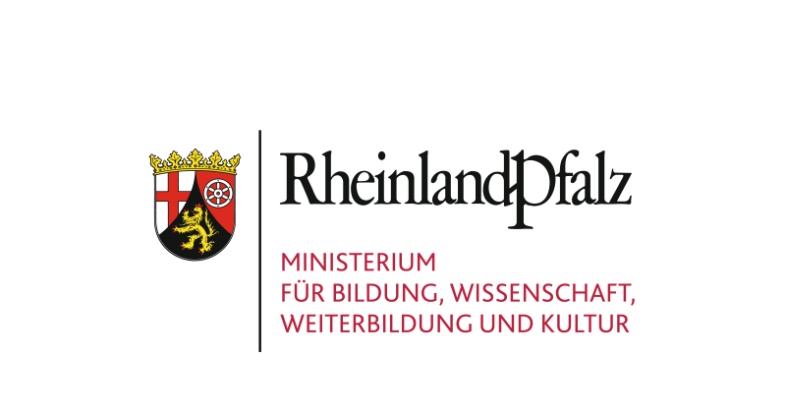 HandhabungBeschreibung des Kompetenzerwerbs
MINISTERIUM
FÜR BILDUNG, WISSENSCHAFT, WEITERBILDUNG UND KULTUR
Jede Unterrichtsreihe muss zur Entwicklung aller fünf Grundkompetenzen beitragen.
Beispiel:
7/8
8.1 Die Welt verstehen: Naturwissenschaft und Mythen
Die Schülerinnen und Schüler …
vergleichen Welt und Menschenbild des Hinduismus mit dem des Christentums.
formulieren ein eigenes Lob der Schöpfung, z.B. in einem Psalm oder einem Bild.
deuten verschiedene Mythen des Anfangs.
Dialogfähigkeit
Gestaltungsfähigkeit
Deutungsfähigkeit
Durch Verwendung von Operatoren werden Schüleraktivitäten beschrieben, 
die den Erwerb der fünf Grundkompetenzen befördern oder dokumentieren.
21.02.2014
Neuer Lehrplan SI - E. Middendorf
21